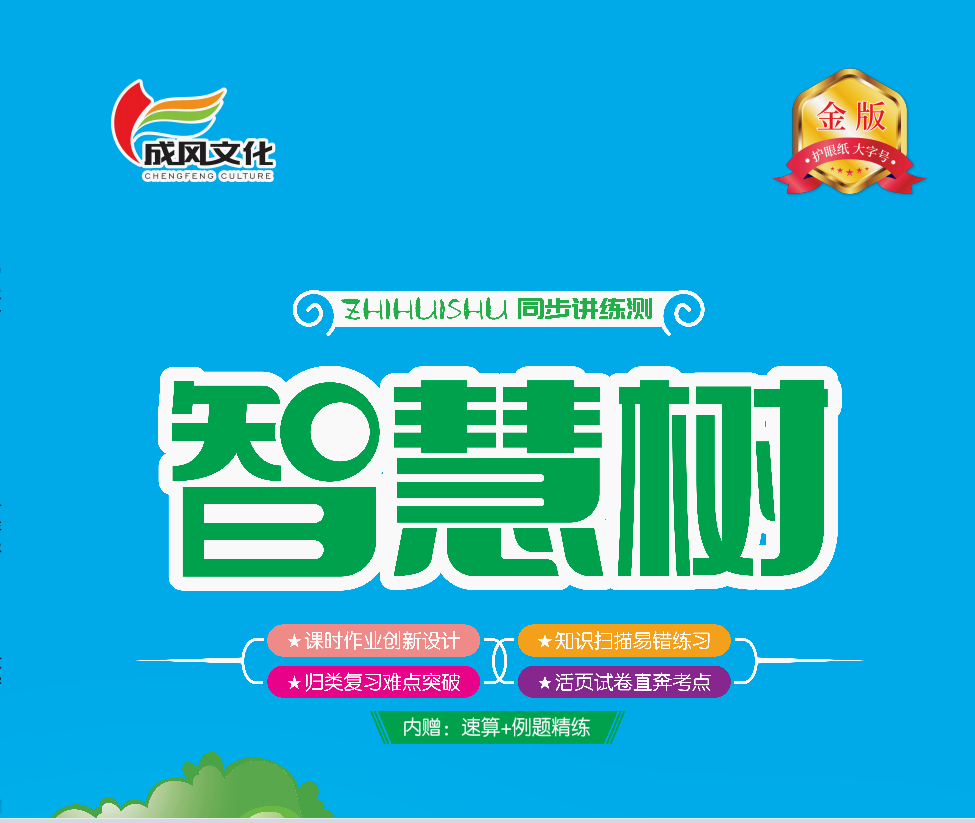 五   100以内的笔算加、减法
第4课时   笔算减法 (退位1)
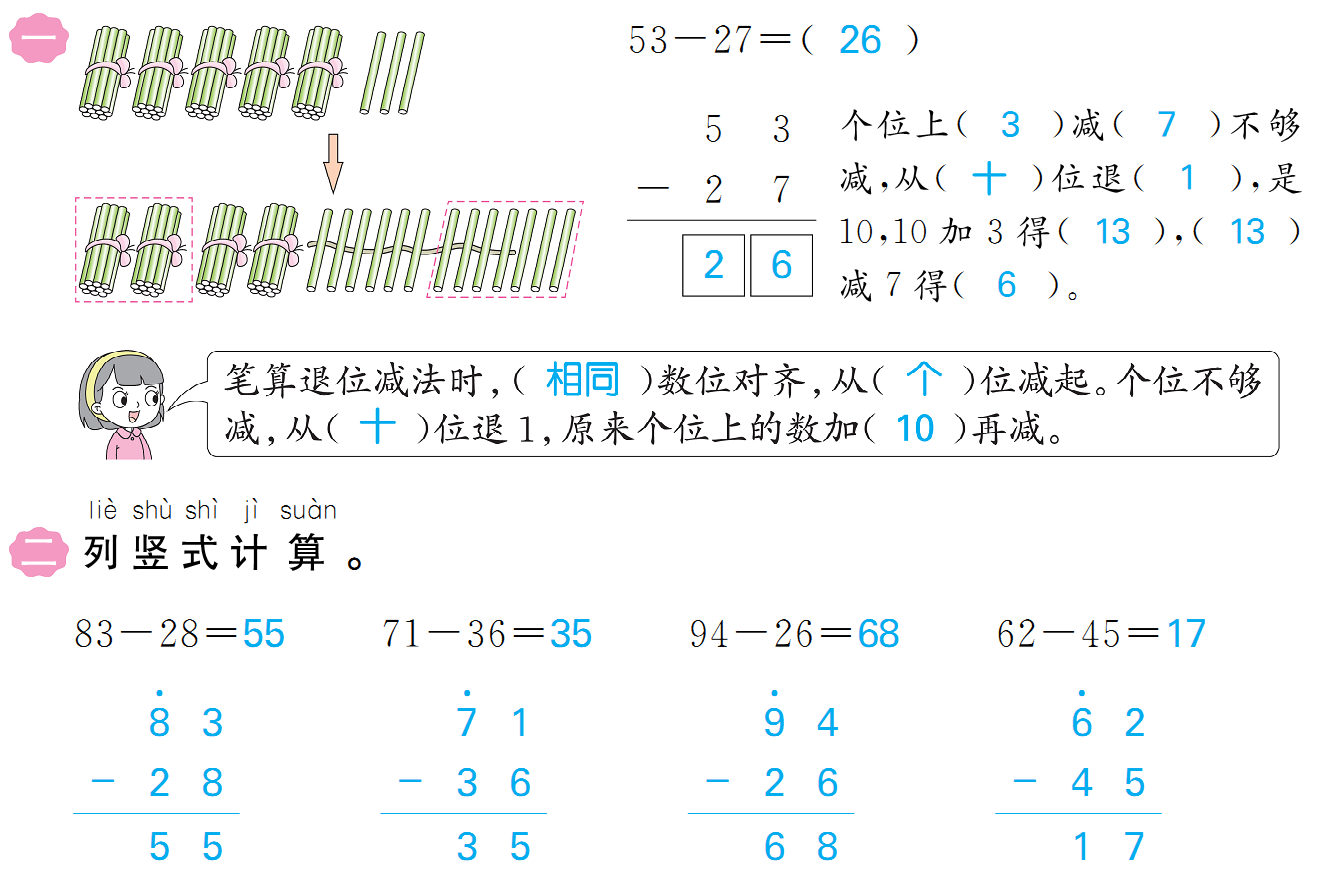 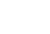 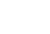 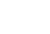 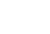 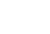 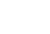 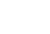 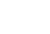 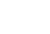 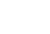 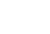 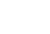 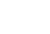 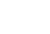 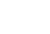 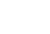 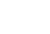 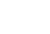 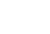 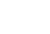 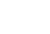 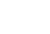 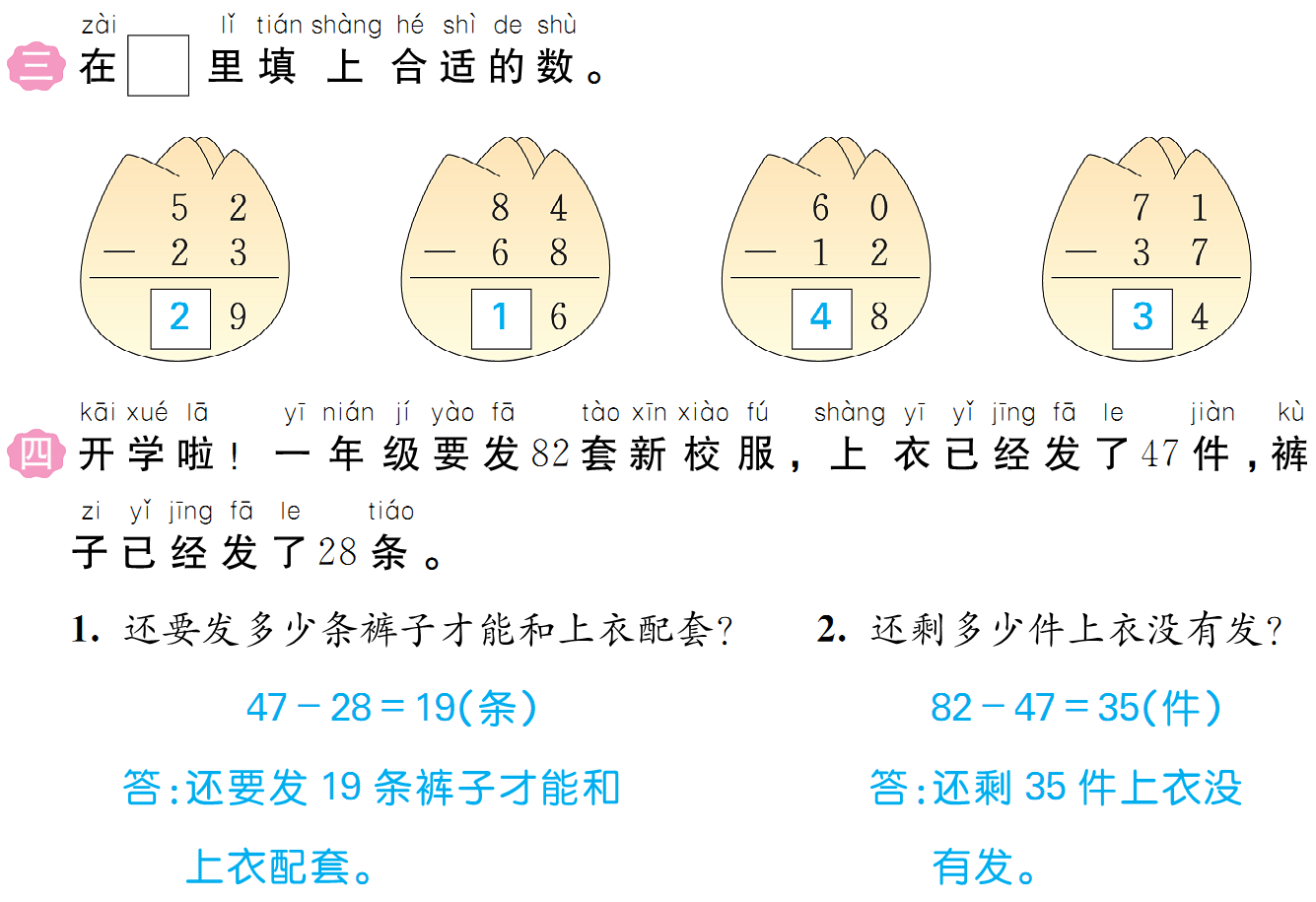 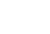 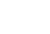 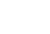 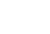 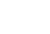 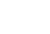 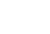 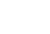 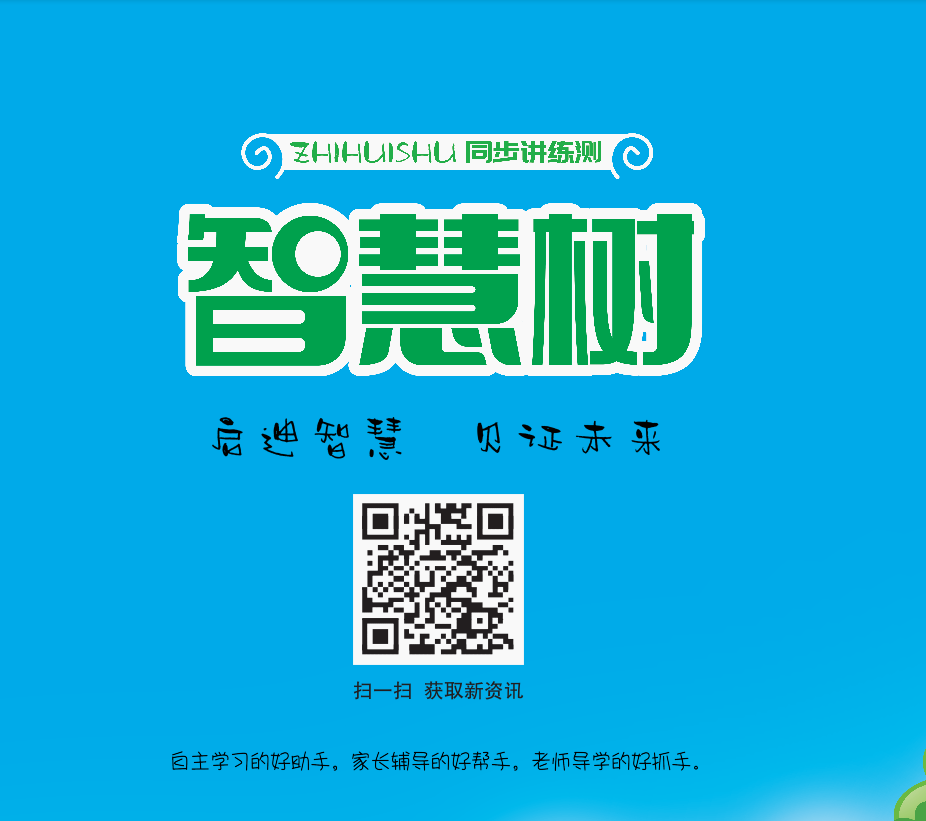 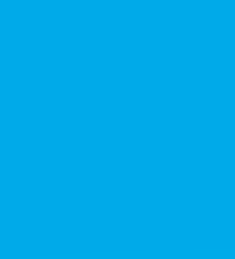